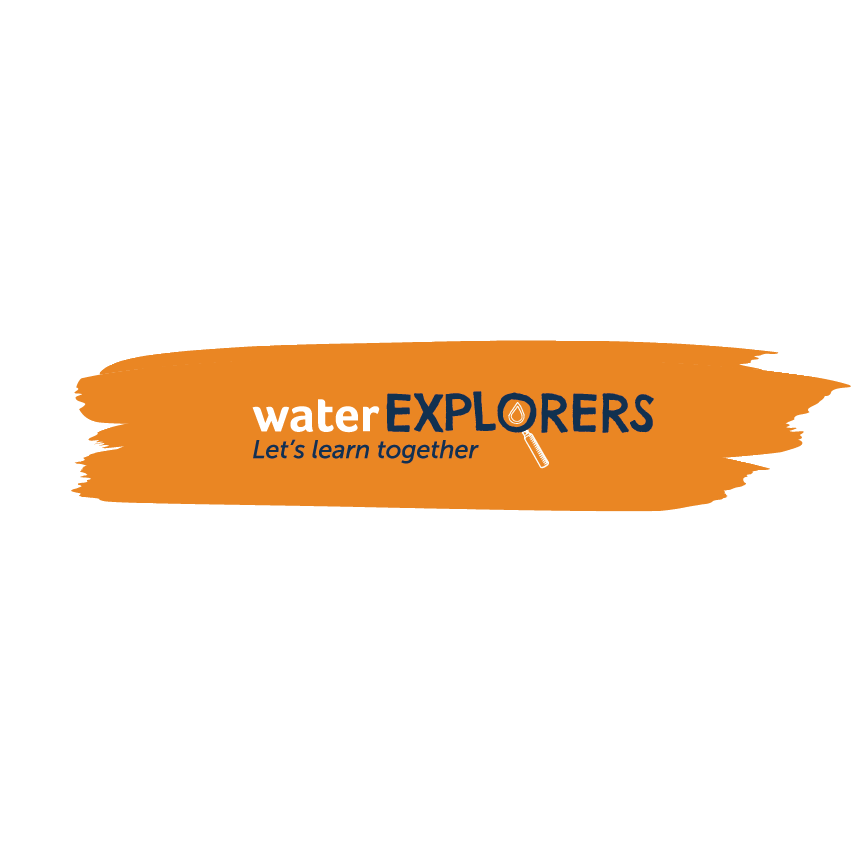 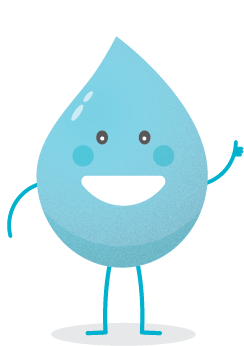 Tapping into water
We will learn about…
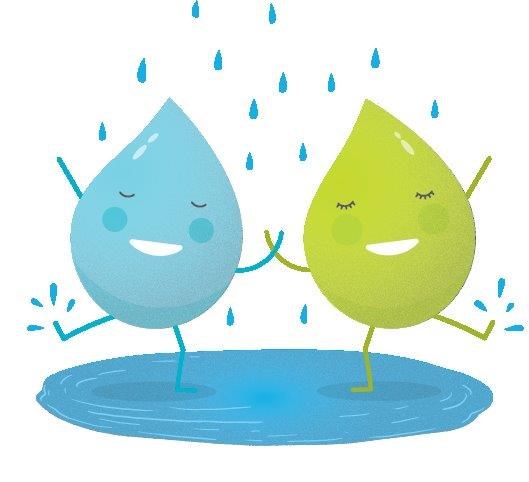 Why do we need water
Where our water comes from
The natural water cycle
The urban water cycle
[Speaker Notes: GIS system]
Why do we need water?
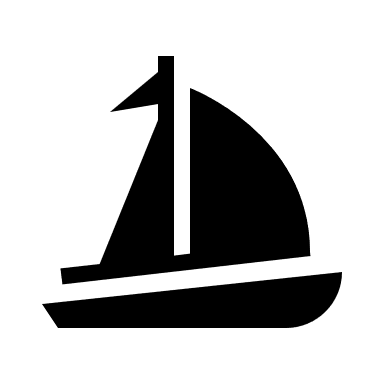 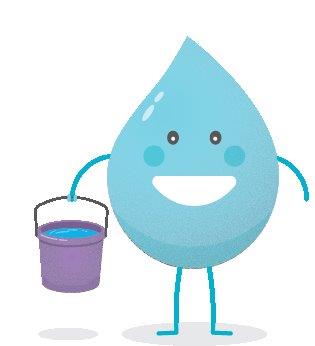 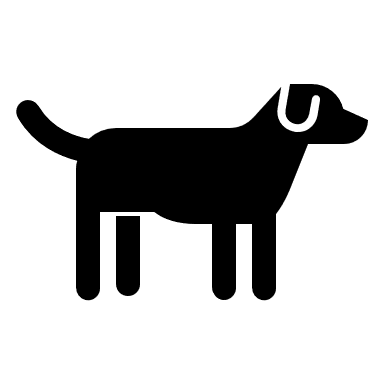 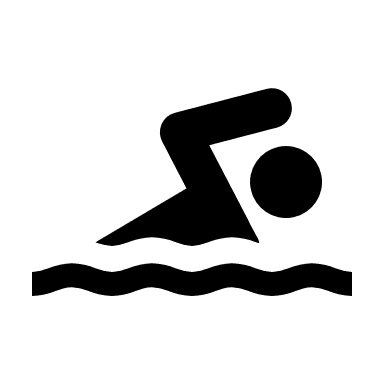 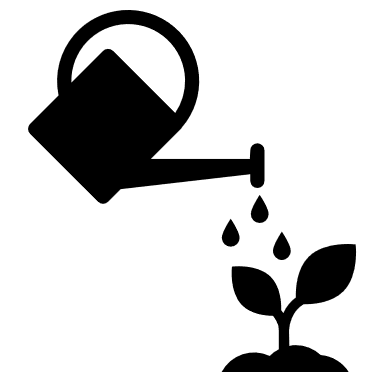 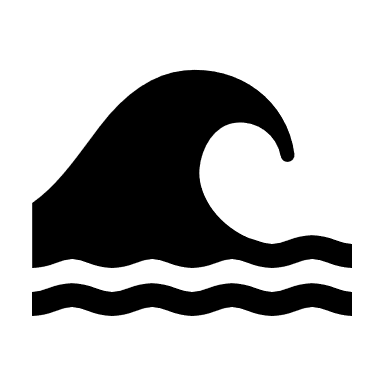 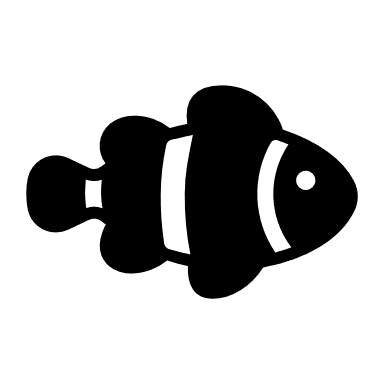 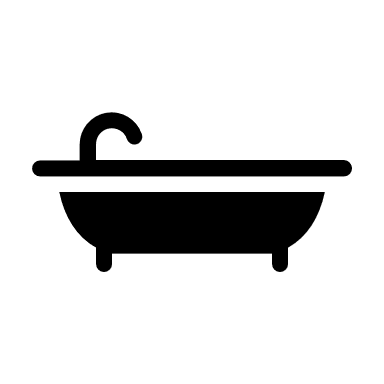 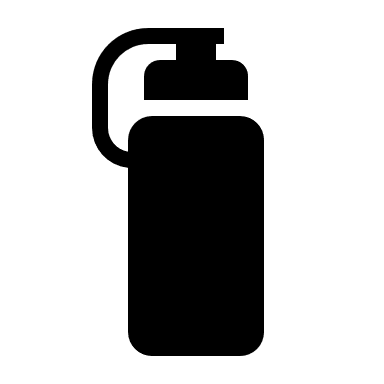 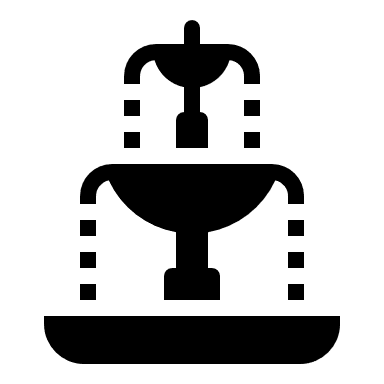 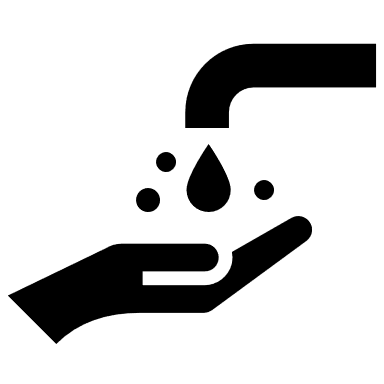 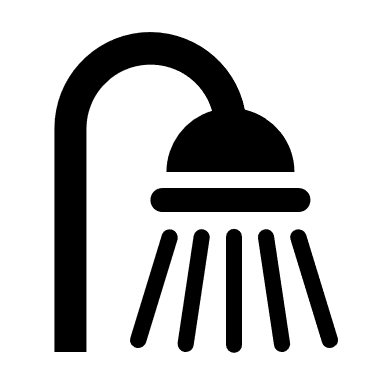 wannonwater.com.au
[Speaker Notes: https://youtu.be/s0bS-SBAgJI]
Where can we find water?
Water sources
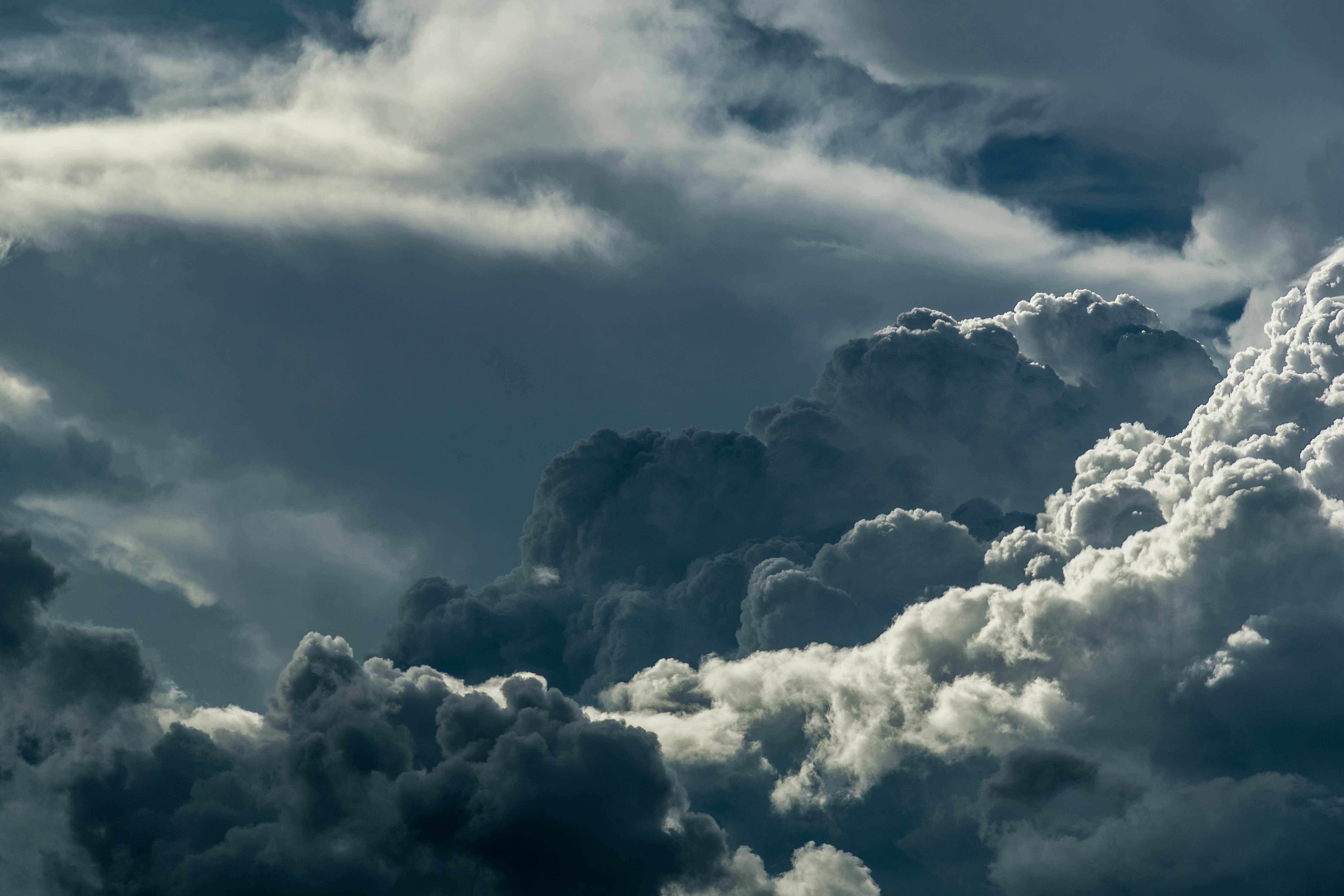 Where can we find water?
Turn & talk activity
Water sources
A
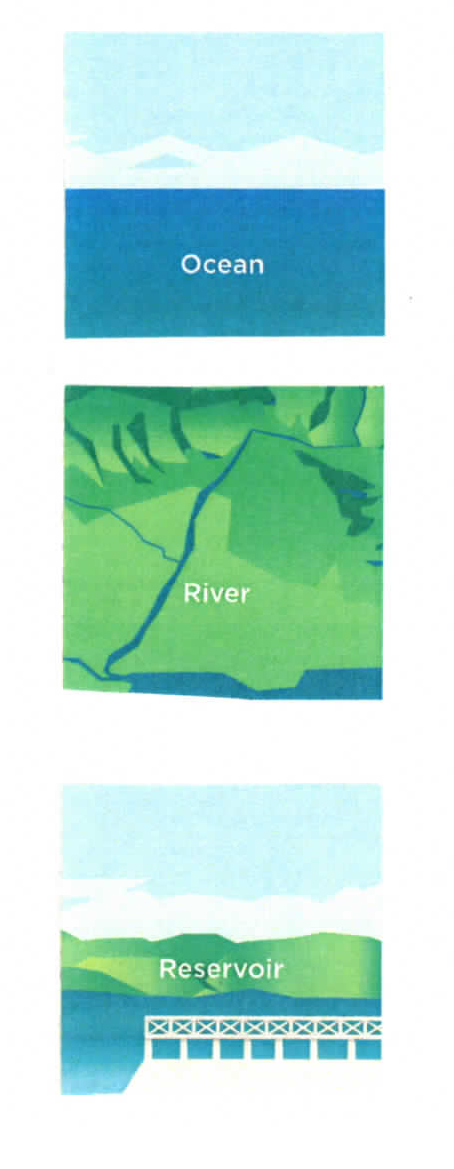 B
1
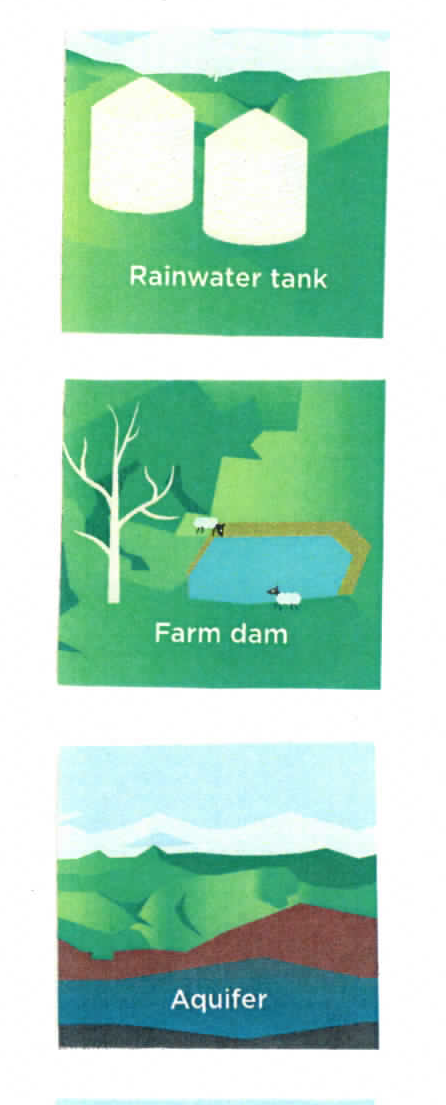 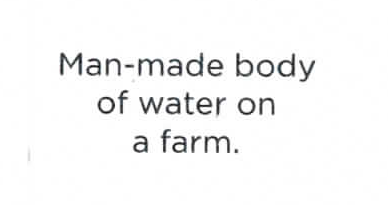 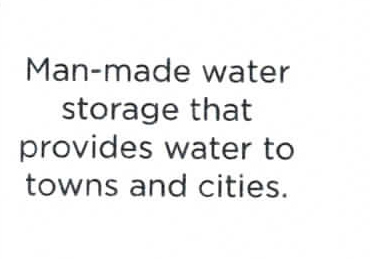 2
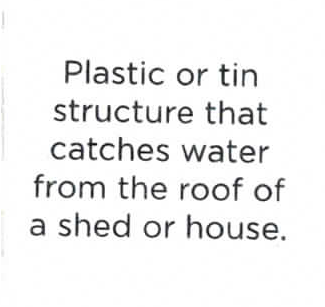 C
D
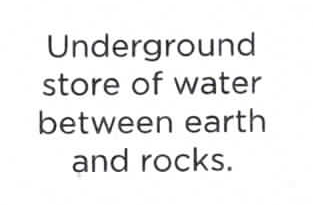 4
3
5
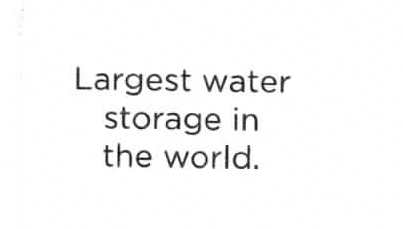 E
6
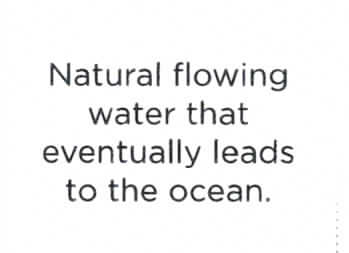 F
Water sources match ups
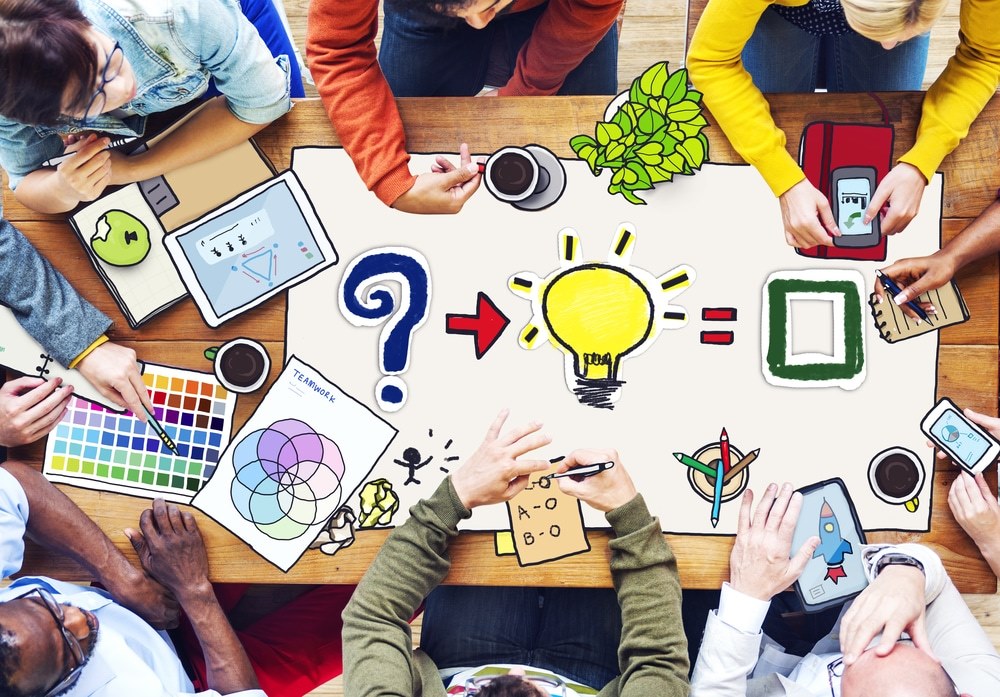 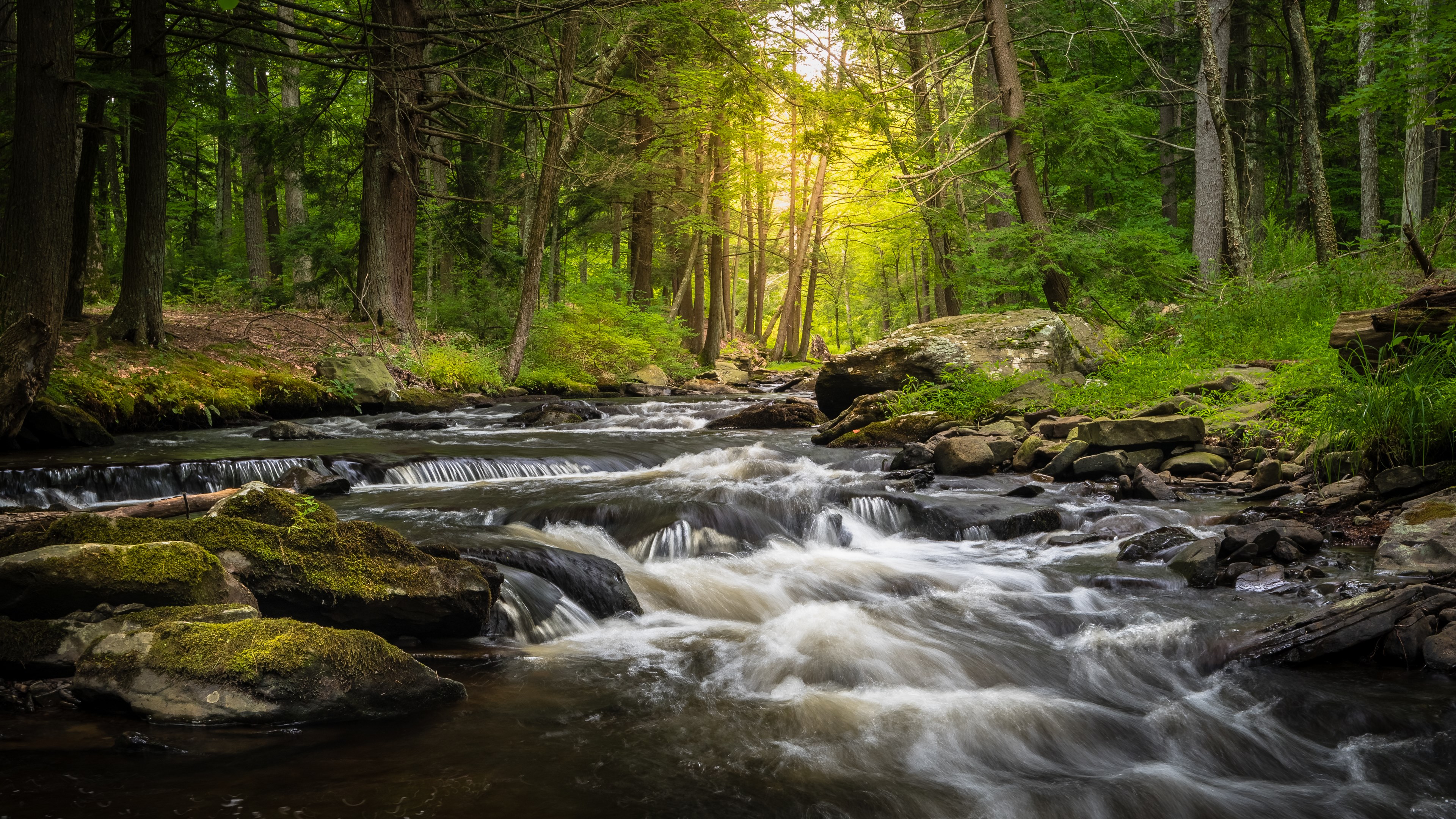 Urban water cycle
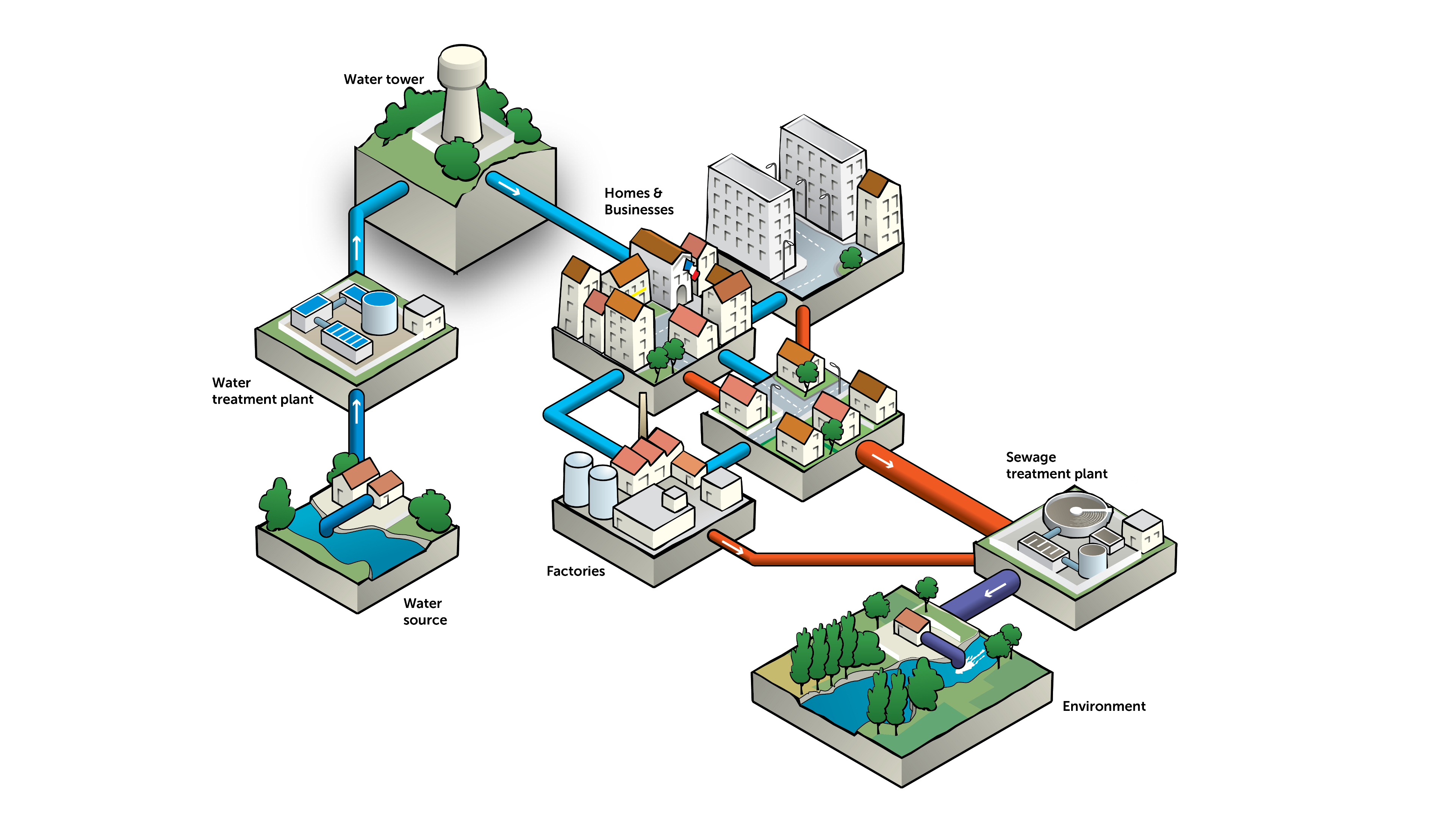 Urban water cycle
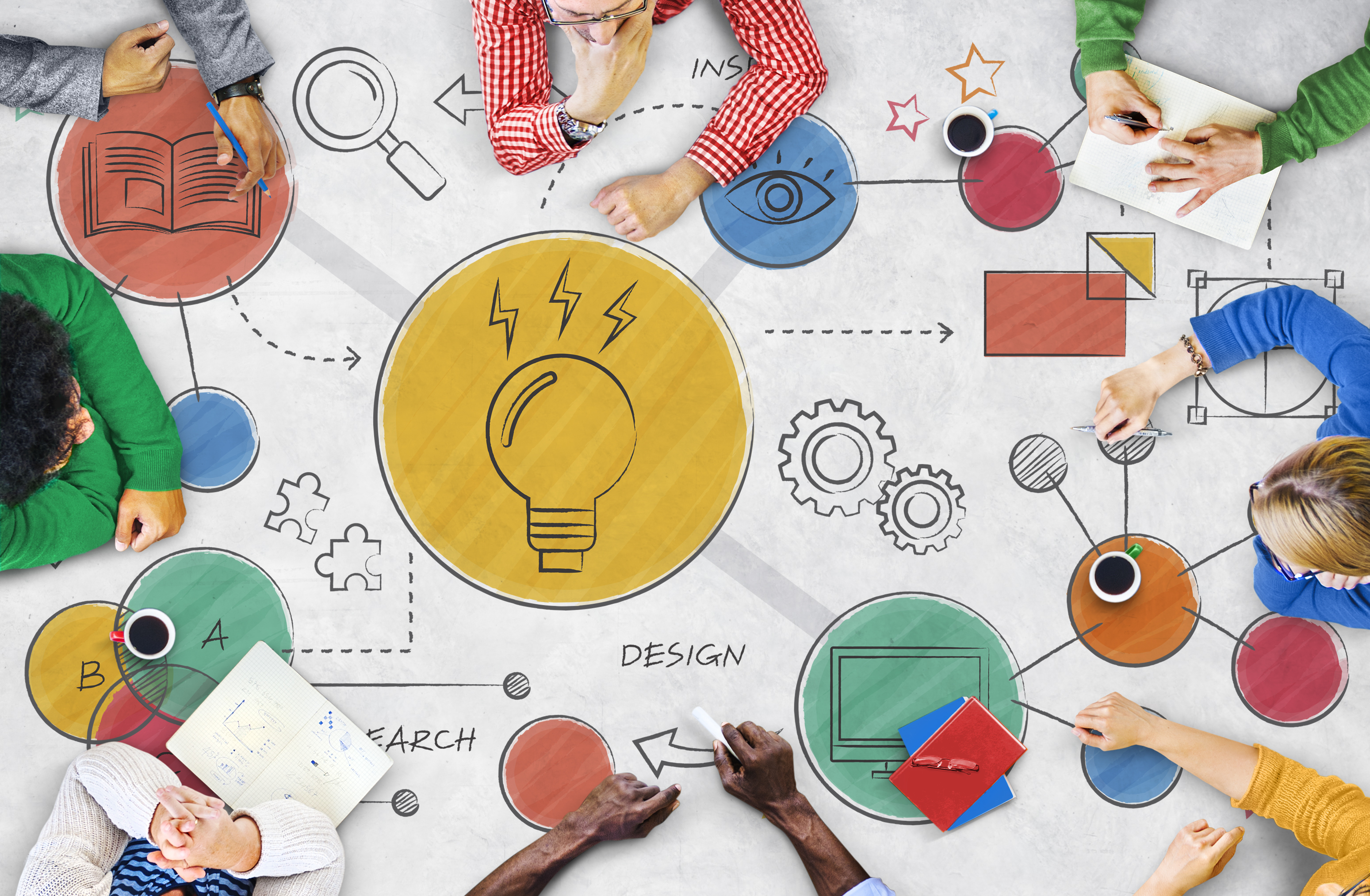 Build an urban water network
Show how water goes from the source (river) to your city and back to the environment.
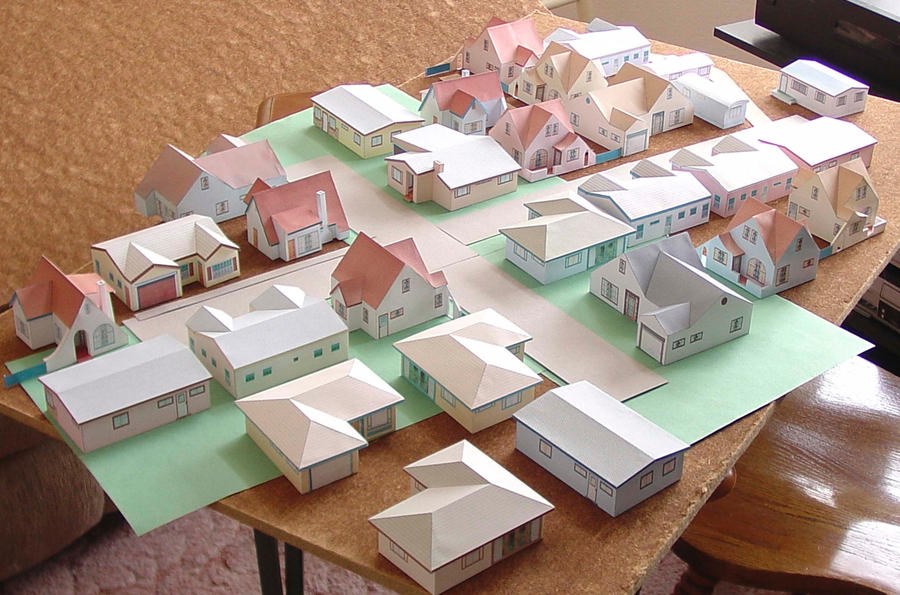 Resources
Water source (river)
Water treatment plant
Water tower
City
Sewage treatment plant
Environment
[Speaker Notes: GIS system]
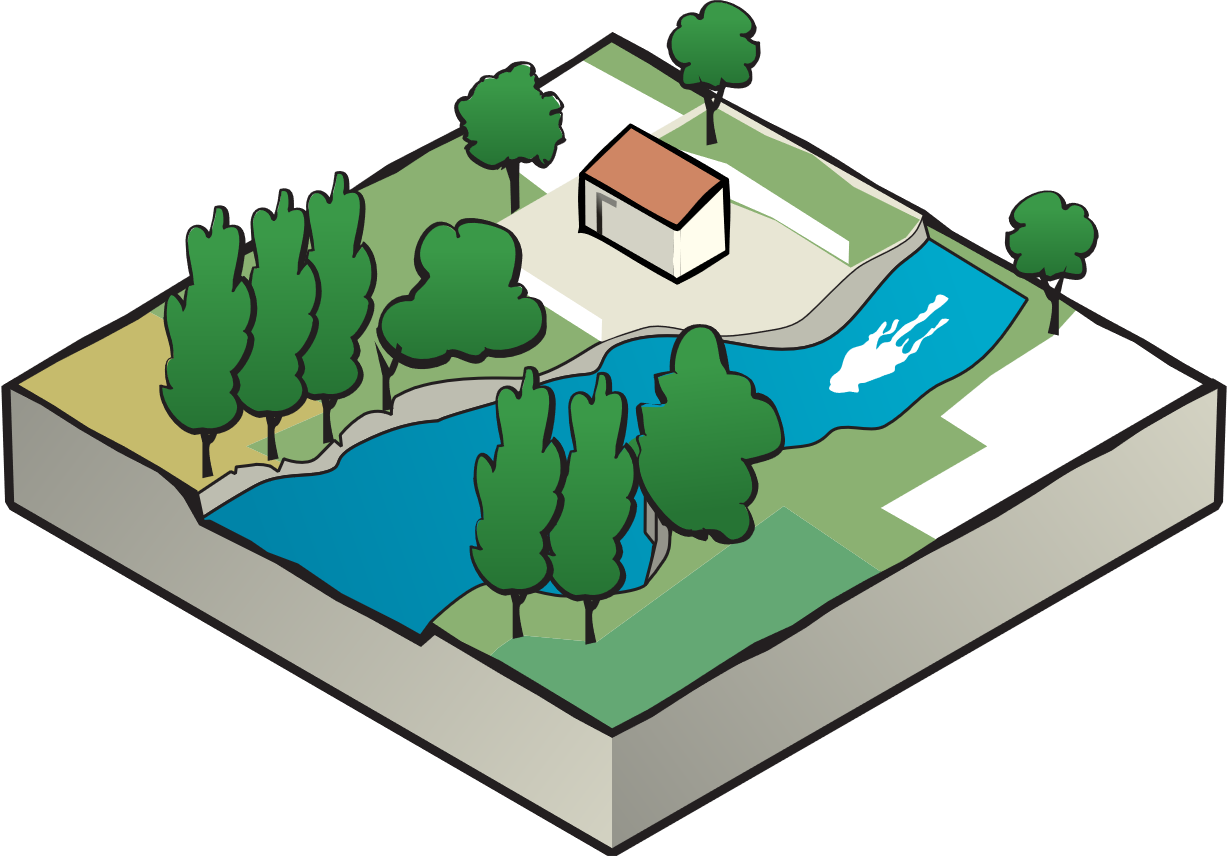 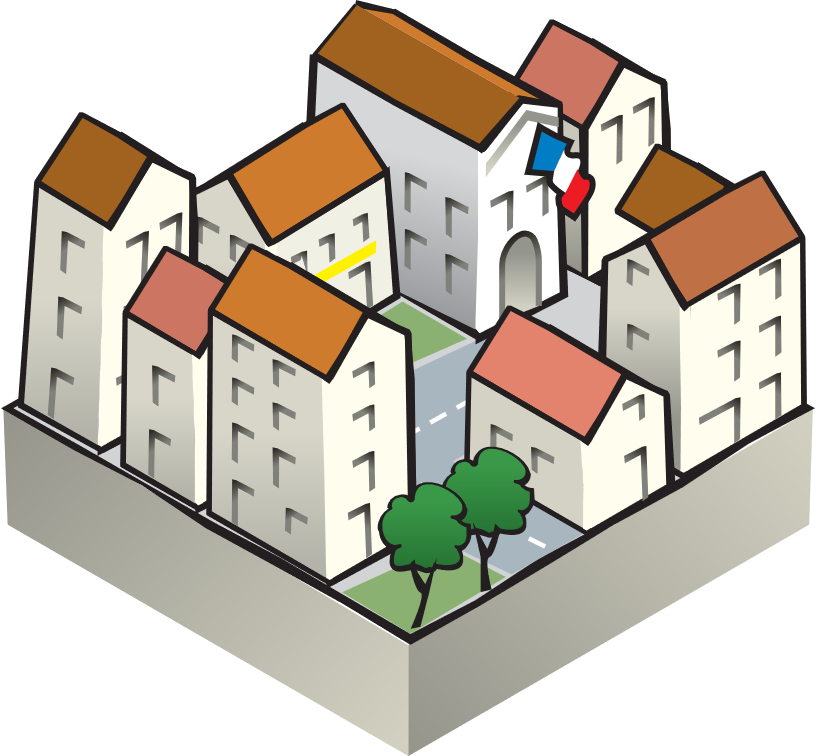 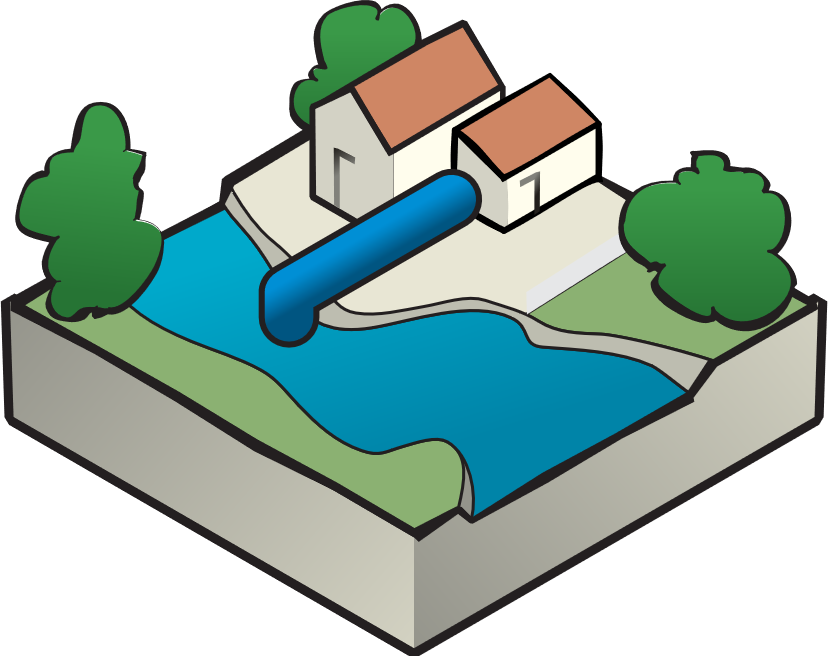 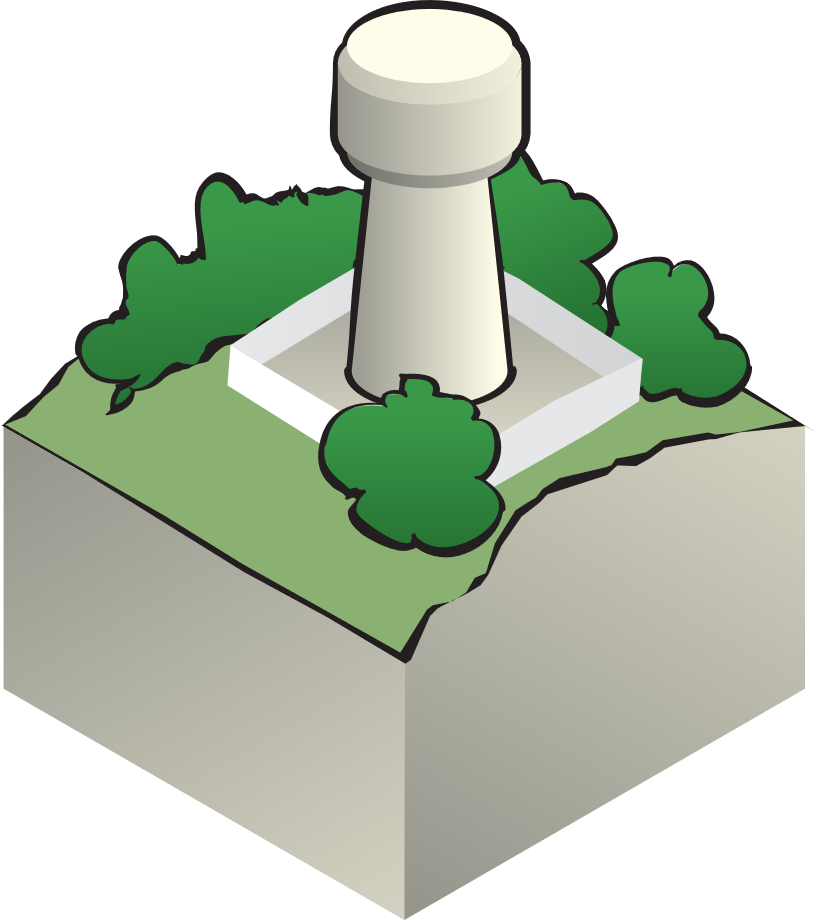 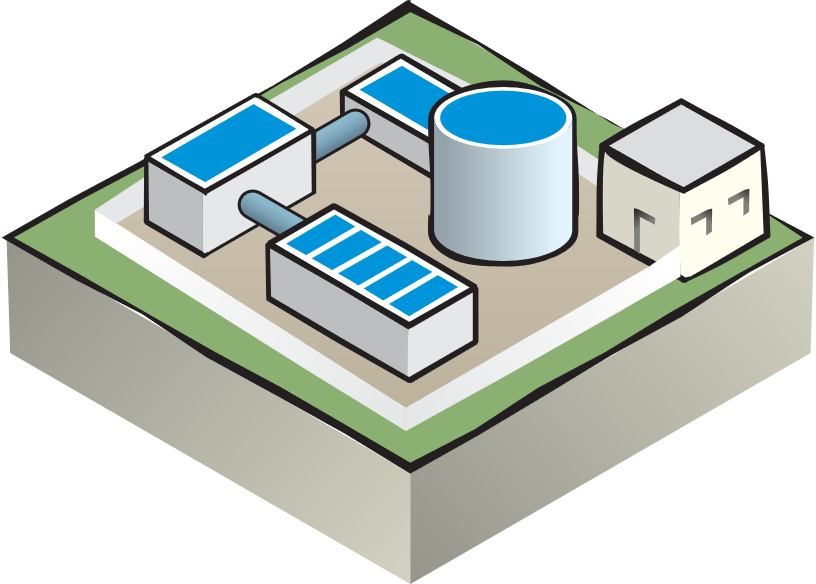 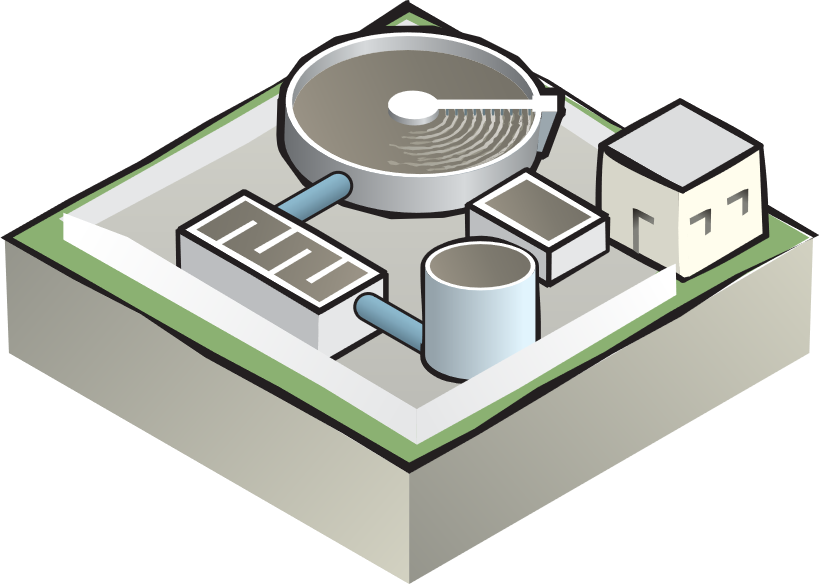 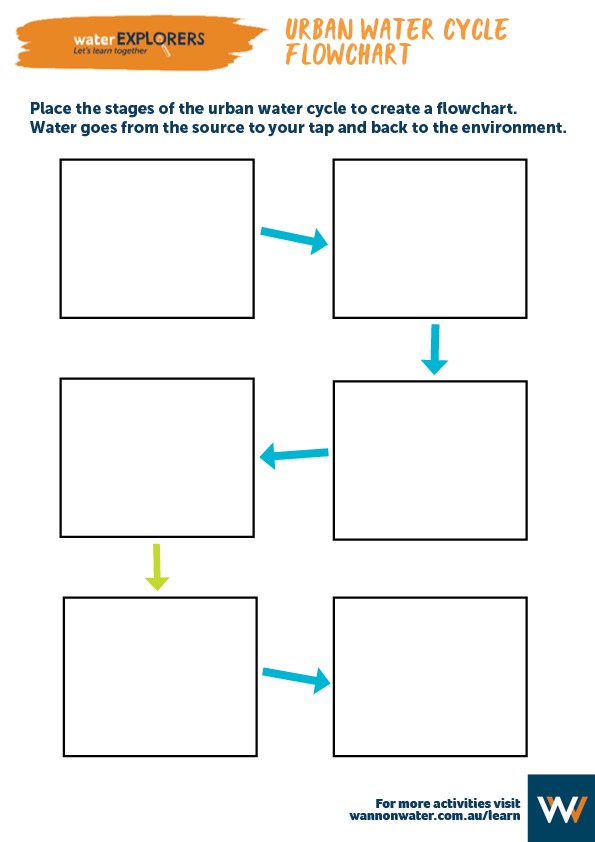 Activity:Urban water cycle flowchart
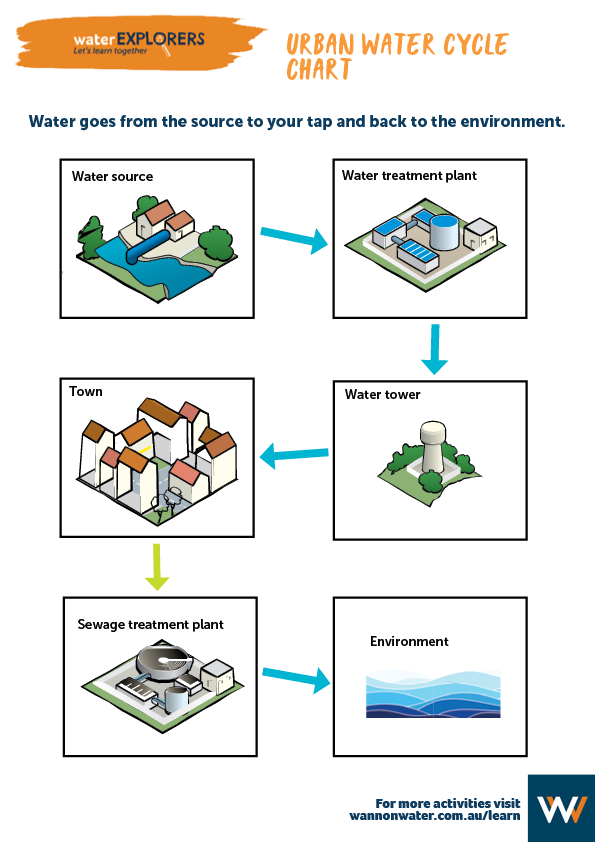 Urban water cycle
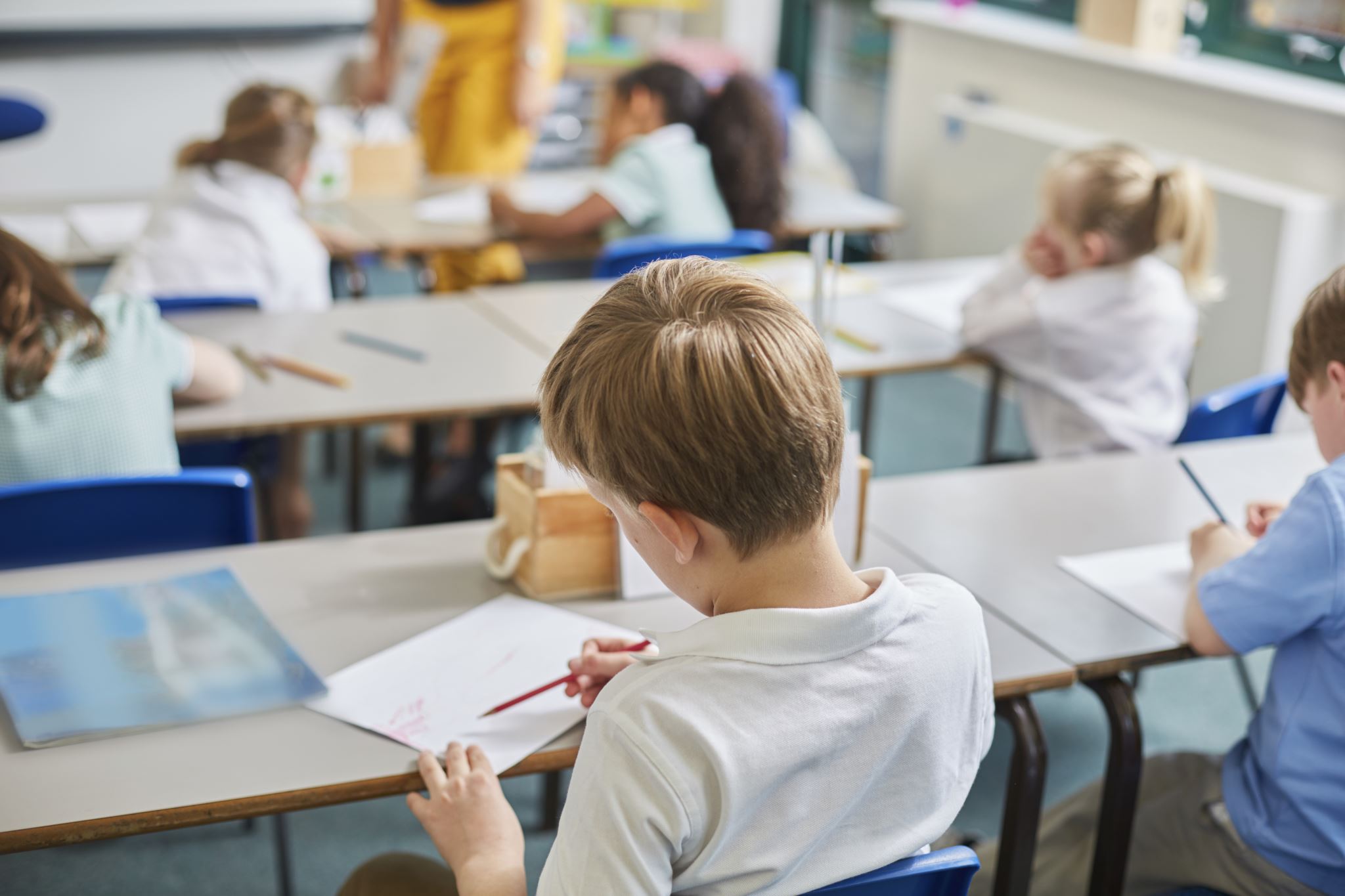 You learnt about:
The natural water cycle
 Evaporation         Condensation

 Precipitation             Collection
Different water sources  and where we can find water
The urban water cycle, how water gets to our taps and where it goes
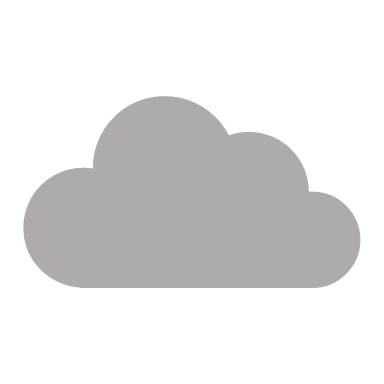 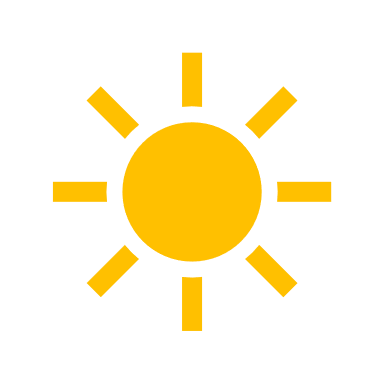 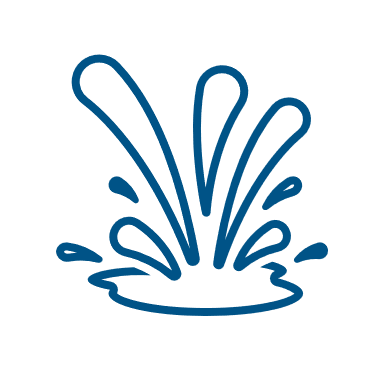 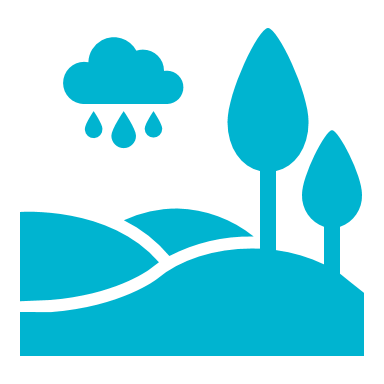 Any questions?
Find out more at wannonwater.com.au/learn